Sorry I can’t do this in person
The new appraisal calculation
Supports phasing, whether in a tenure or across multi tenures
Is at unit level
Has a new layout for Revenues
Introduces new NPV measures
Is even easier to audit
Has more flexible rent to buy
The new Appraisal Calculation
[Speaker Notes: Will be an opportunity for questions at the end if time permits. Otherwise, feel free to catch me and any of the orgs participating in the study in the coffee & lunch breaks.]
1 Phasing – in a tenure
Prior models
Appraisal Calc 7
Rolled early revenue into a lump sum on last day of PC year
xNPV revenues used same constraints
Mortgage at completion
Brings in revenues in the year a unit first lets or sells
xNPV revenues monthly for 10 years
Mortgage brought in for each year of first lets, discounted to completion
1 Phasing - tenure
Old
New
1 Phasing – in a consolidation
Prior models
Appraisal Calc 7
Applied PC lump sum revenues to each tenure with early handovers
xNPV revenues used same constraints
Mortgage could be discounted back, but only one mortgage at PC for each tenure
Brings in revenues in the year a unit first lets or sells
xNPV revenues monthly for 10 years
Mortgage brought in for each year of first lets, discounted to completion
2 Unit Level
Prior models
Appraisal Calc 7
Treated MRP or staircasing from PC for all units
Stopped revenues all at once , with one year overhang
Staircasing/RCGF aggregated across all units
MRP or staircasing staggered from each first let or sale
Phases revenues out according to first let/sale
Staircasing/RCGF for each unit
3 New Revenue layout
Prior models
Appraisal Calc 7
Started with expenditure

Had lots of old fields
Showed net rent in S, net rent and sales in AP
Starts with income

Removes hb/non hb service charges and costs
Shows net income in S
Old
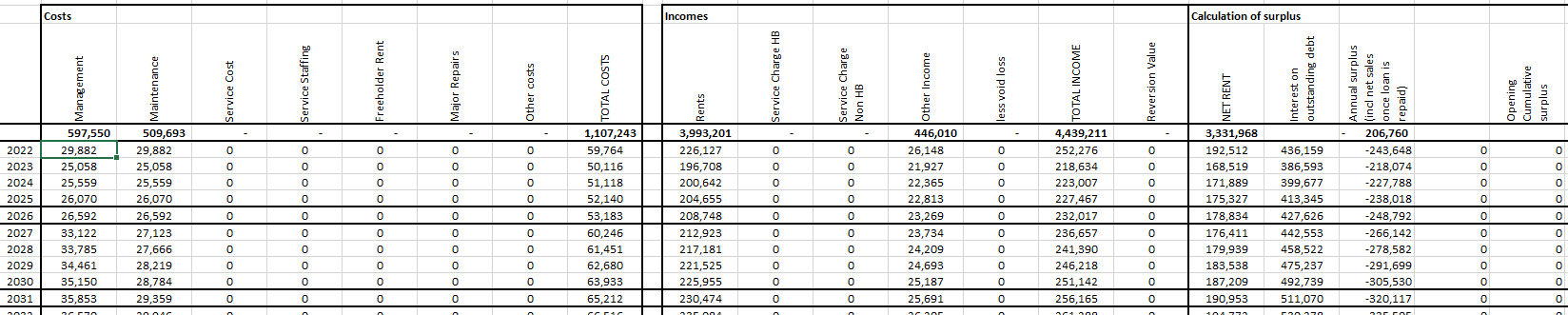 A company is an association or collection of individuals, whether natural persons, legal persons, or a mixture of both. Company members share a common purpose and unite in order to focus their various talents and organize their collectively available .
New
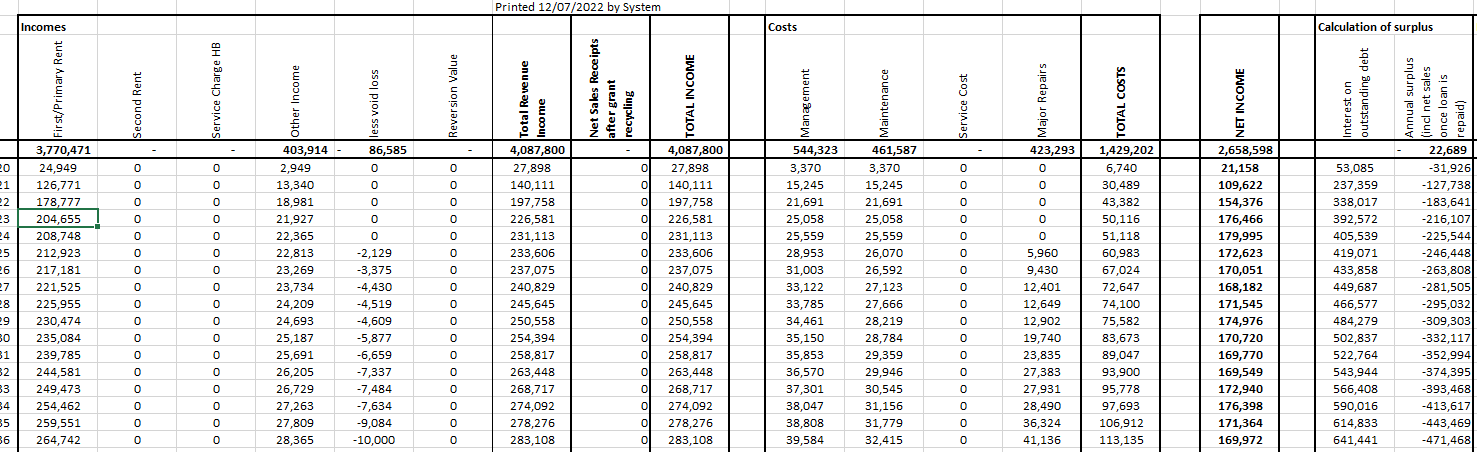 A company is an association or collection of individuals, whether natural persons, legal persons, or a mixture of both. Company members share a common purpose and unite in order to focus their various talents and organize their collectively available .
Compromise between NPV at completion and NPV at project start
(most reluctant to move to NPV at start because it looks worse)
Discounts the mortgage/finance required back as well
(based on existing principles used rarely in consolidation)
Can be additive – each tenure uses own rate – or consolidated using one rate
Additive can also discount further back to earliest first let
Solves the phasing issue (as does NPV to start)
4 NPV to year of first let / sale
Previous model used either tenure rate and added results together, or ‘predominant’ rate for consolidation

Long term IRR always there as alternative rate

Long term IRR now repurposed as optional weighted discount rate for use across all tenures in a consolidated appraisal
New weighted discount rate
New NPVs
Big strip out of Params
Each bit of calculation gets a Calc sheet
Separate session
5 – Easier to audit
Previous question mark over whether 50% in year 10 meant:
50% of all units sell 100%, rest remain on previous tenure, or
100% of all units sell 50% ,all convert to shared ownership
Now resolved by a parameter
What is the assumed conversion in a rent to buy situation?
Can be static, or made to change by template or custom field lookup
6 – Rent to buy flexibility
Comprehensive release notes available
[Speaker Notes: Final report and resources will be shared (initially with study group, but then with wider client base). Ask clients
How are your organisation approaching MMC or modular developments?
Have you had difficulty making the appraisal work?
Obstacles to getting buy-in? Especially from the board?]